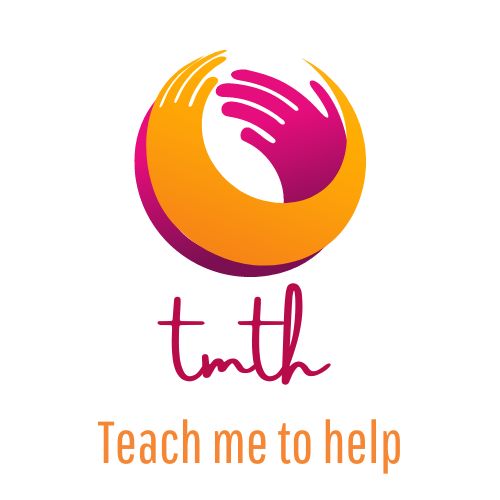 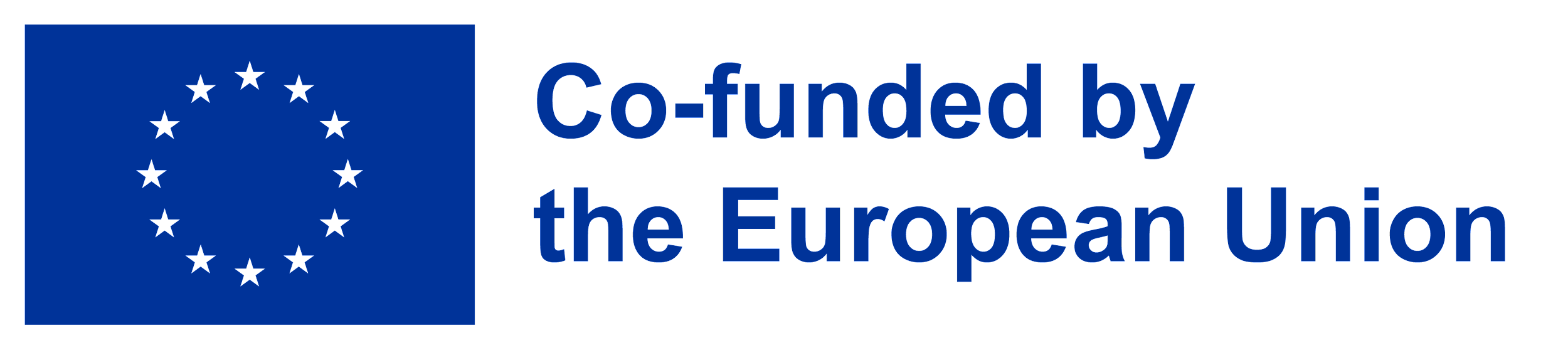 Teach me to help
EVENTO 20/09/2024, ROMA
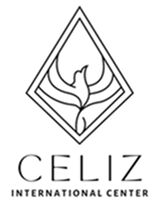 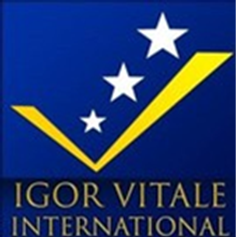 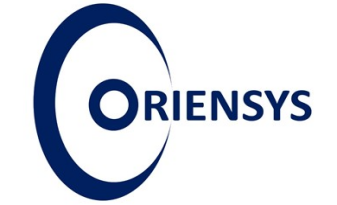 Project no: 2022-1-RO01-KA220-VET-000085029
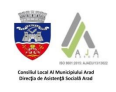 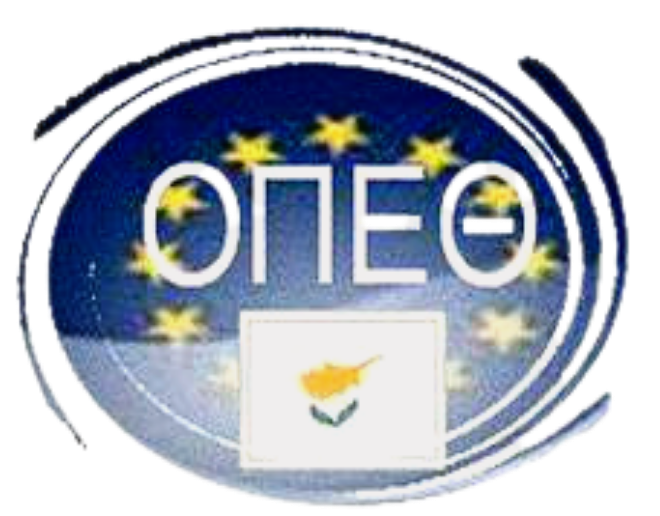 Il progetto "Teach Me To Help" è stato creato per rispondere a una delle maggiori sfide affrontate dalle persone con disabilità: l'accesso limitato all'istruzione e alla formazione. A causa delle difficoltà di viaggio e delle barriere sociali, è stato difficile o addirittura impossibile per molti di loro partecipare ad attività educative e professionali, il che ha ridotto significativamente le loro possibilità di integrazione nel mercato del lavoro e di sviluppo personale.
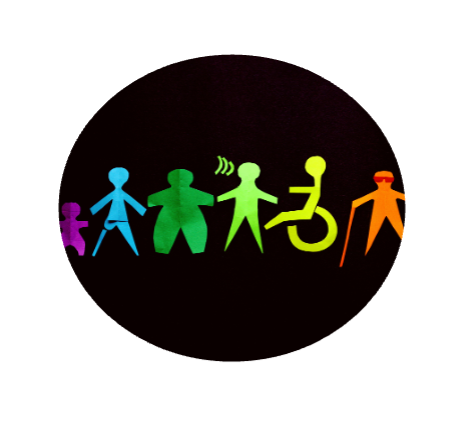 La pandemia degli ultimi anni ha dimostrato l'importanza di utilizzare l'ambiente online per l'istruzione, aprendo nuove opportunità di accesso per le persone con disabilità. In questo contesto, è stato implementato il progetto "INSEGNAMI AD AIUTARE" per rimuovere le barriere esistenti e creare un ambiente educativo inclusivo per le persone con bisogni speciali.
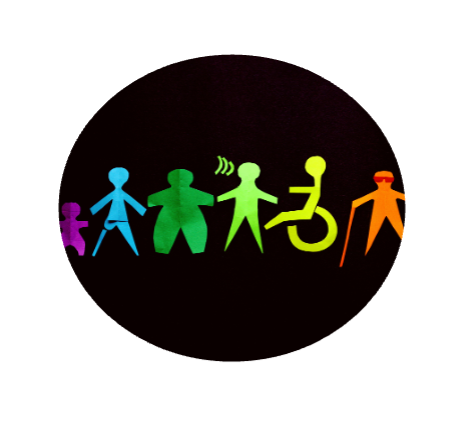 Attraverso questo progetto, l'obiettivo era quello di garantire un accesso facile, senza ostacoli e paritario allo sviluppo personale e professionale delle persone con disabilità, facilitando così la loro partecipazione attiva alla vita della comunità. Il progetto ha risposto anche alle esigenze di formazione continua degli operatori sociali, aiutandoli ad acquisire competenze nell'utilizzo delle tecnologie digitali a supporto delle persone in difficoltà.
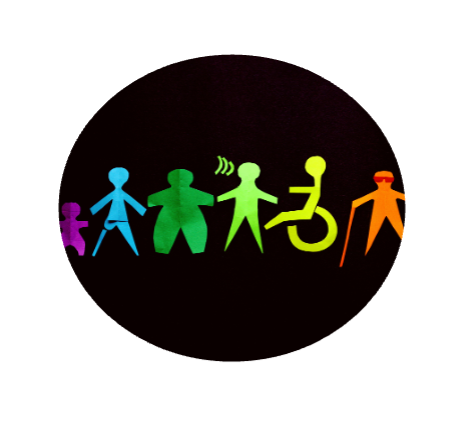 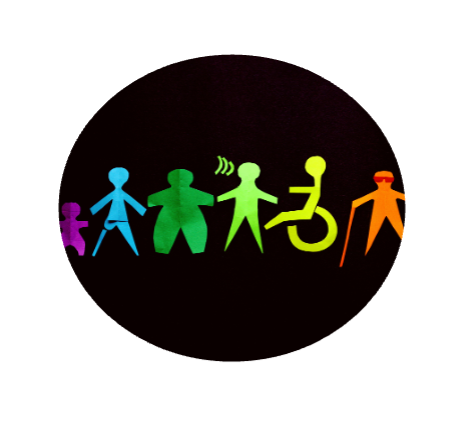 Obiettivi del progetto
Obiettivo generale:Sviluppare le competenze degli assistenti sociali nella progettazione e integrazione di programmi digitali a supporto dello sviluppo personale e dell'inclusione sociale delle persone con disabilità.Obiettivi specifici:Aumentare le competenze degli assistenti sociali nella progettazione e nello sviluppo di corsi online adattati alle esigenze delle persone con disabilità.Migliorare le capacità di comunicazione efficace nell'ambiente digitale, facilitando le interazioni online.Migliorare la qualità del lavoro e delle pratiche delle organizzazioni coinvolte nel progetto, fornendo un supporto educativo di qualità.Rafforzare la capacità delle organizzazioni di lavorare a livello transnazionale e intersettoriale per soddisfare le esigenze delle persone con disabilità.
Il progetto "Teach Me To Help" è stato realizzato nell'ambito del programma Erasmus+, che svolge un ruolo chiave nel facilitare lo scambio di buone pratiche tra organizzazioni internazionali e nel sostenere lo sviluppo di competenze professionali rilevanti per l'istruzione moderna. Il programma Erasmus+ ha fornito il quadro ideale per la collaborazione transnazionale, consentendo agli assistenti sociali e alle organizzazioni partecipanti di migliorare le proprie competenze e metodi di insegnamento, adattandoli alle esigenze delle persone con disabilità.
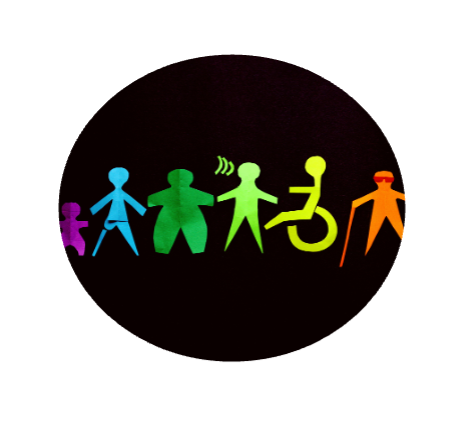 Grazie a questo programma, il progetto ha beneficiato di opportunità di formazione internazionale, risorse finanziarie e metodologiche essenziali, contribuendo così allo sviluppo di un ambiente educativo accessibile e innovativo. Erasmus+ promuove l'inclusione sociale ed educativa e il progetto "Teach Me To Help" ha rispecchiato appieno questi valori creando soluzioni che rispondono ai bisogni reali delle persone vulnerabili.
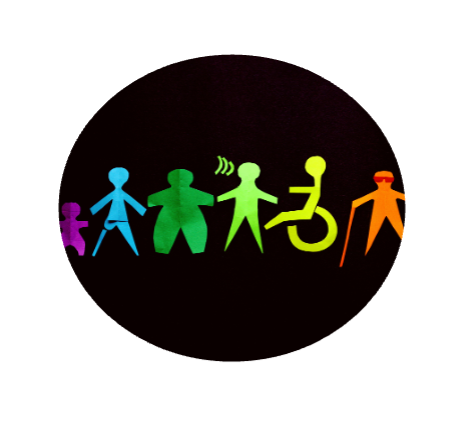 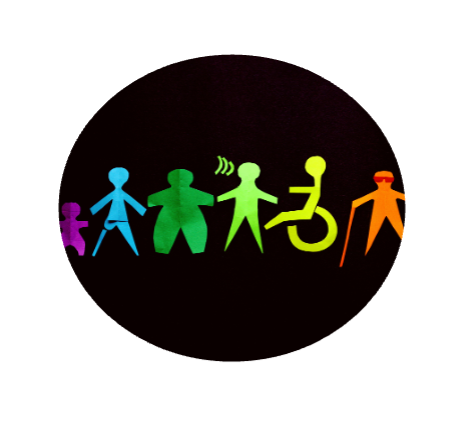 Risultati del progetto
1. La guida "Insegnami ad aiutare – Apri le porte virtuali".La guida è stata realizzata per supportare gli assistenti sociali nella progettazione e nello sviluppo di corsi online per persone con disabilità. Ha fornito un approccio strutturato alla creazione di corsi efficaci e accessibili.Il contenuto della guida includeva:Modulo 1 Formulazione dello scopo del corso per i corsi online per persone con disabilità Modulo 2 Enunciazione degli obiettivi realizzabili per i Corsi Online per Persone con Disabilità
Risultati del progetto
Modulo 3 Definizione delle tematiche da affrontare per i corsi online per persone con disabilità Modulo 4 Identificazione delle modalità didattiche per i corsi online per persone con disabilità Modulo 5 Determinazione dei mezzi con cui è possibile raggiungere gli obiettivi dei corsi online per persone con disabilità Modulo 6 Presentazione accompagnata da mezzi tecnici, conversazione, esercizio, dimostrazione per corsi online per persone con disabilità
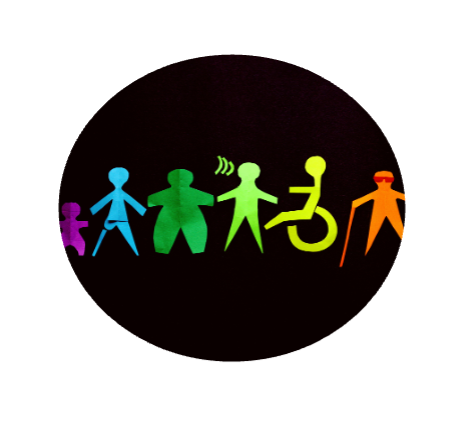 Risultati del progetto
Modulo 7 Active – Metodi partecipativi per corsi online per persone con disabilità Modulo 8 Metodi di fissazione e rinforzo per corsi online per persone con disabilità Modulo 9 Presentazione accompagnata da mezzi tecnici, conversazione, esercizio, dimostrazione per corsi online per persone con disabilità Programma del Modulo 10 con suggerimenti per la durata di ogni sessione di un corso online per persone con disabilità
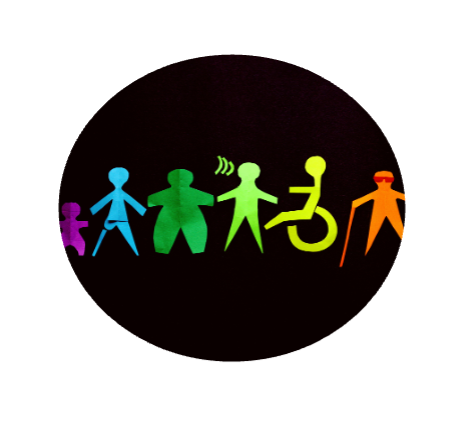 Risultati del progetto
2. Videocorso "Comunicazione efficace nell'ambiente online, adattato alle persone con disabilità"Questo videocorso ha fornito una formazione dettagliata sulla comunicazione online su misura per le esigenze delle persone con disabilità, con particolare attenzione alle tecniche verbali e di contenuto. Tra le lezioni c'erano:Lezione 1 Definizione di comunicazione, concetti, forme e tipi di comunicazione Lezione 2 Etimologia della comunicazione e definizione concettuale dell'interazione umana per le persone con disabilità
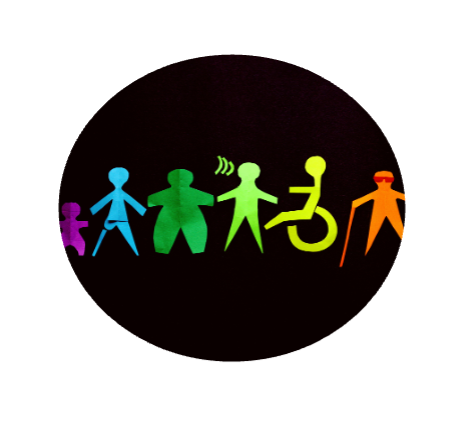 Risultati del progetto
Lezione 3 Tecniche di comunicazione verbale e di contenuto per l'uso con persone con disabilità online - creazione di contenuti Lezione 4 Tecniche di comunicazione verbale online: l'importanza delle parole e come possono influenzare la percezione Lezione 5 Il comportamento assertivo nella comunicazione online e i modelli comportamentali
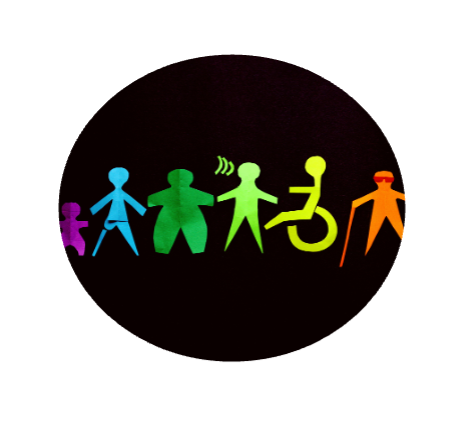 Risultati del progetto
3. Formazione di un gruppo target di 200 personeUn totale di 200 persone del gruppo target sono state formate pilotando la guida e i corsi video, il che ha portato a un aumento delle loro competenze e prestazioni nell'offerta di corsi educativi online.
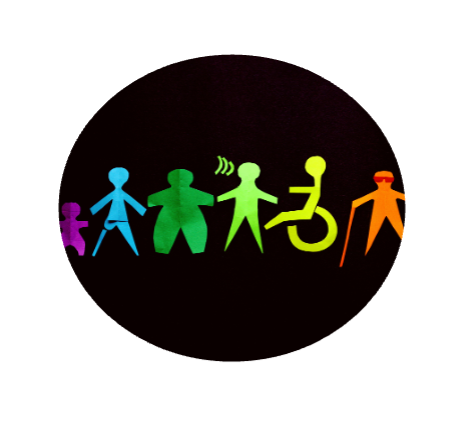 Impatto del progetto
Il progetto ha avuto un impatto significativo sugli assistenti sociali, che hanno acquisito nuove competenze rilevanti per l'ambiente digitale, e sulle persone con disabilità, che hanno avuto accesso a un'istruzione più inclusiva e adattata alle loro esigenze. Teach Me To Help ha contribuito alla loro integrazione sociale e professionale, dando loro una migliore possibilità di trovare un lavoro e partecipare attivamente alla vita della comunità.
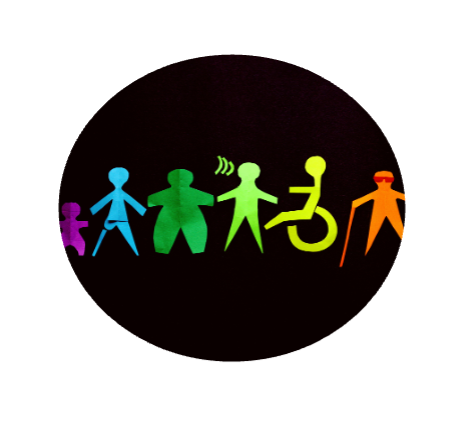 Sostenibilità del progetto
Il progetto "Teach Me To Help" è sostenibile grazie alla creazione di risorse educative che possono essere utilizzate e adattate a lungo termine. La guida "Porte Virtuali Aperte" e il videocorso di comunicazione online sono strumenti che continueranno a supportare la formazione degli operatori sociali e delle persone con disabilità anche molto tempo dopo il completamento ufficiale del progetto.
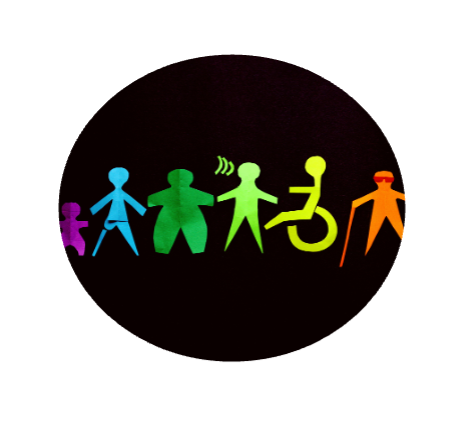 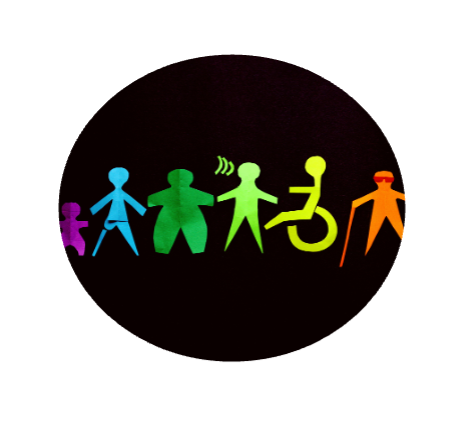 Sostenibilità del progetto
La sostenibilità del progetto è garantita da:Utilizzo di risorse digitali che possono essere aggiornate e adattate in base alle esigenze emergenti.Creazione di una rete di collaborazione tra le organizzazioni partner, che faciliterà la diffusione dei risultati e amplierà l'impatto del progetto.La capacità degli assistenti sociali formati di continuare a sviluppare e fornire corsi online su misura, fornendo così un supporto educativo continuo alle persone con disabilità.
Sostenibilità del progetto
Attraverso questi risultati, il progetto assicura un contributo duraturo allo sviluppo educativo e professionale delle persone vulnerabili, creando un ambiente inclusivo e accessibile, in linea con i valori del programma Erasmus+.
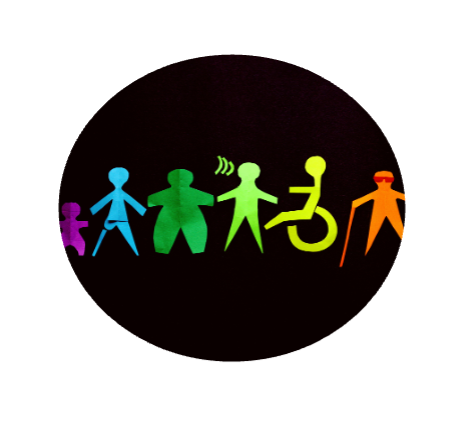 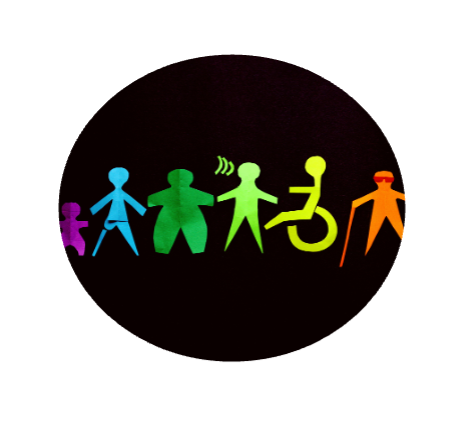 A nome del team di "Teach Me To Help", vorremmo ringraziarvi sinceramente per la vostra presenza e il vostro coinvolgimento in questo evento di moltiplicazione. Ognuno di voi ha contribuito al successo di questa iniziativa portando la propria competenza, le proprie idee e il proprio entusiasmo. Ci auguriamo che le informazioni e le risorse presentate vi abbiano ispirato e motivato a continuare a sostenere e promuovere l'inclusione delle persone con disabilità nell'istruzione e nelle vostre comunità.
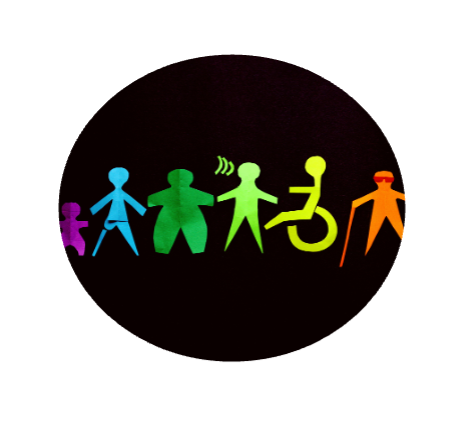 Il nostro progetto si basa sul principio della collaborazione e della solidarietà, e ognuno di voi è un partner prezioso in questo percorso. Ti incoraggiamo ad applicare ciò che hai imparato e a continuare a esplorare modi per sostenere lo sviluppo personale e professionale delle persone con disabilità.Il feedback che ci avete fornito è fondamentale per migliorare la prosecuzione di questo progetto. Ti incoraggiamo a rimanere in contatto e a condividere le tue esperienze e i tuoi risultati nel campo dell'educazione inclusiva.
Insieme, possiamo aprire nuove porte e trasformare la vita di coloro che serviamo. Grazie ancora una volta per il vostro impegno e il vostro desiderio di fare davvero la differenza nelle nostre comunità.
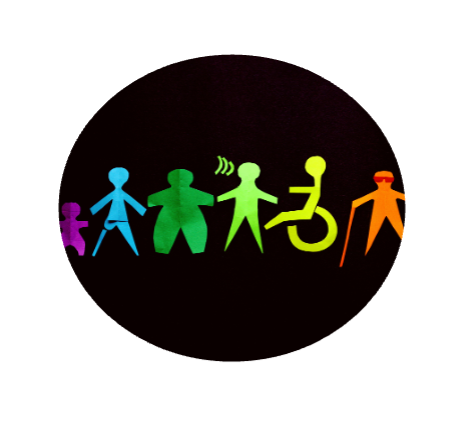 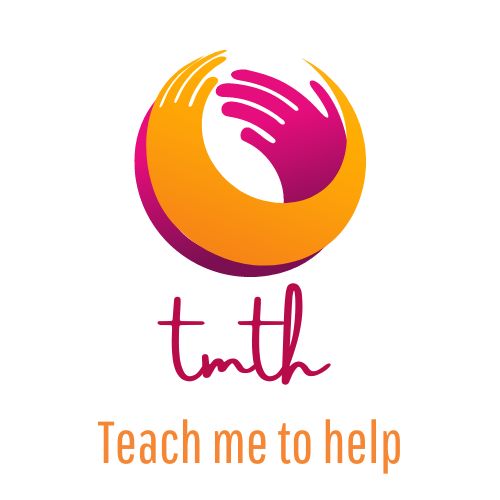 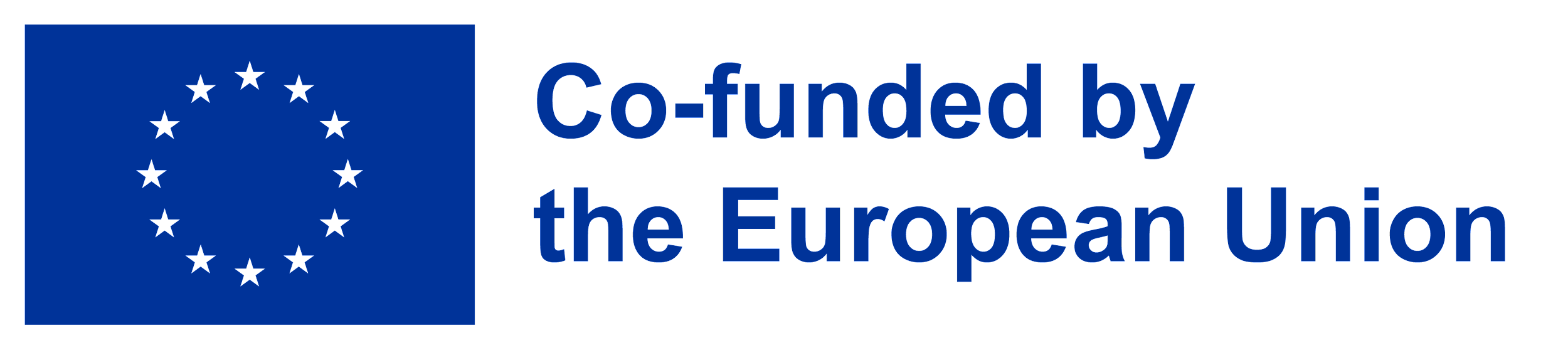 Teach me to help
www.tmth.eu
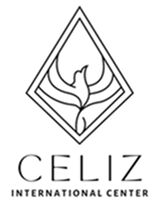 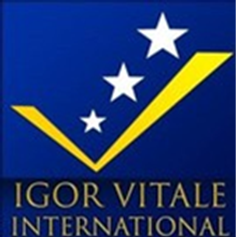 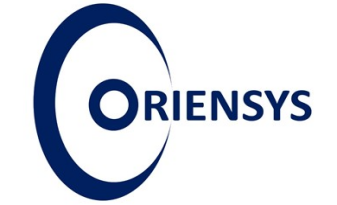 Project no: 2022-1-RO01-KA220-VET-000085029
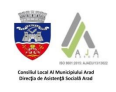 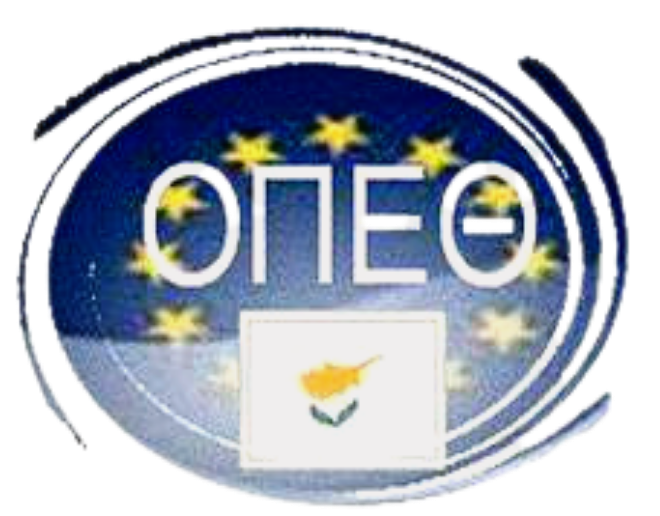